DNA
Anagrams – Explain the key words
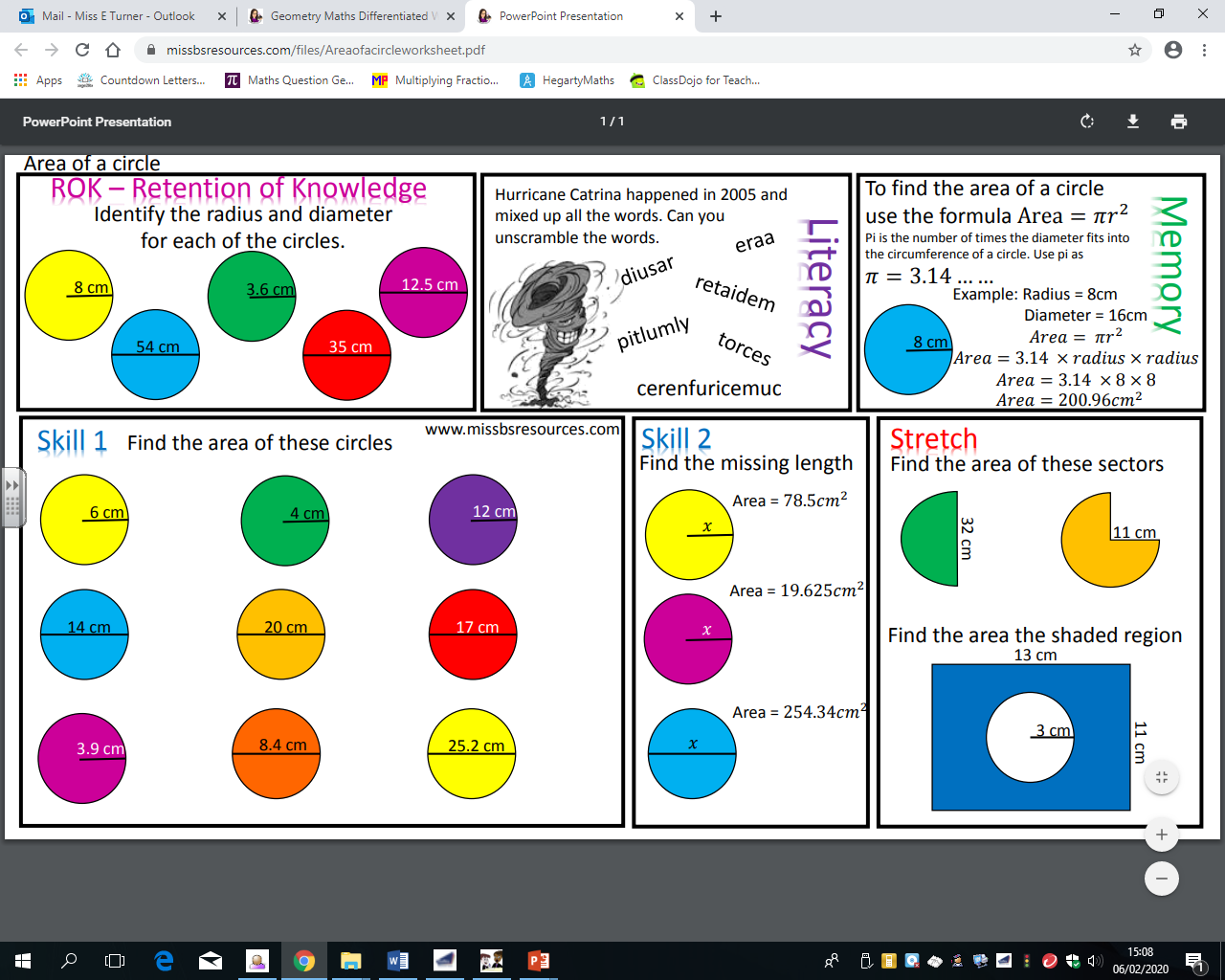 [Speaker Notes: Option 1]
Connect
Calculate the circumference of a circle with:
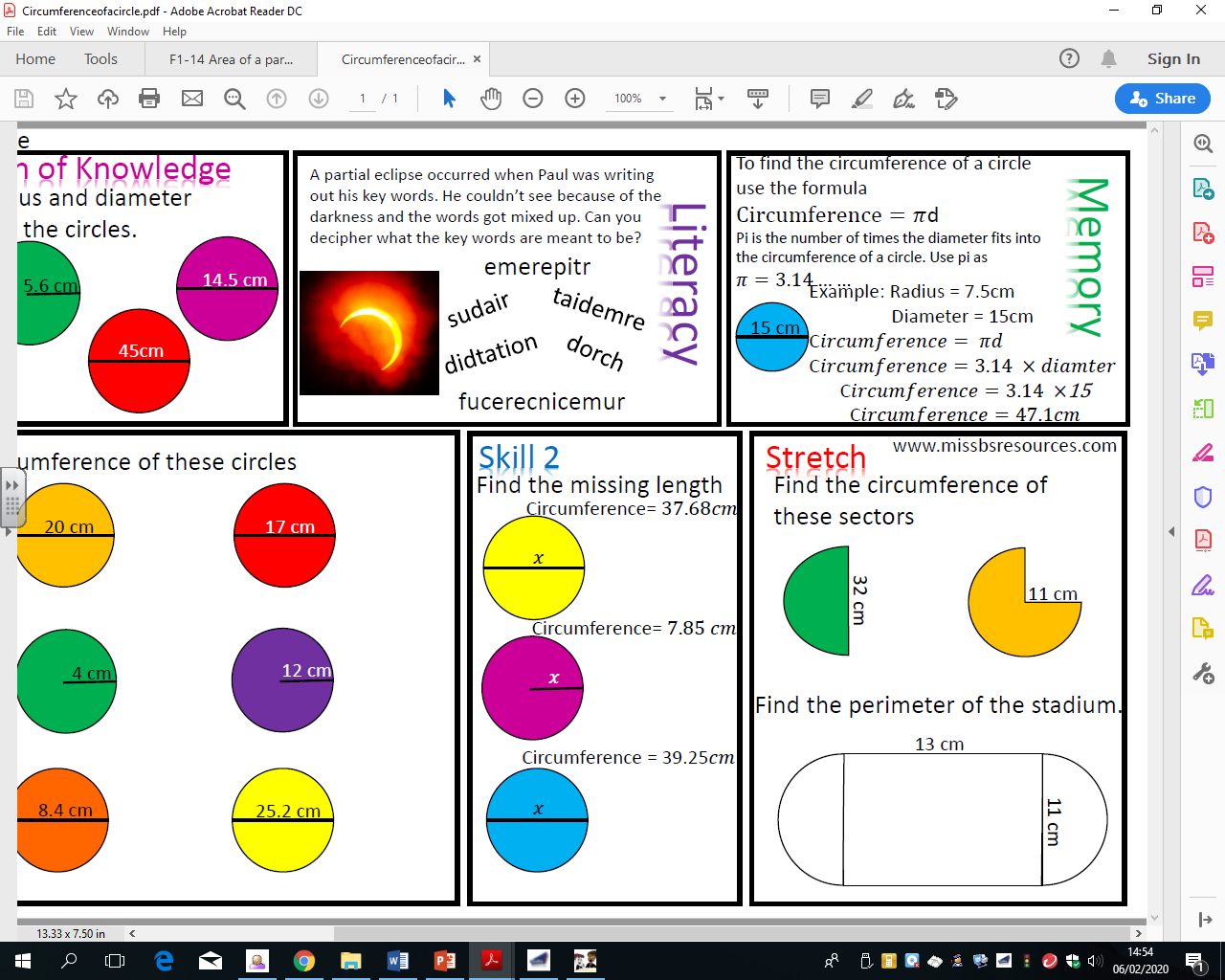 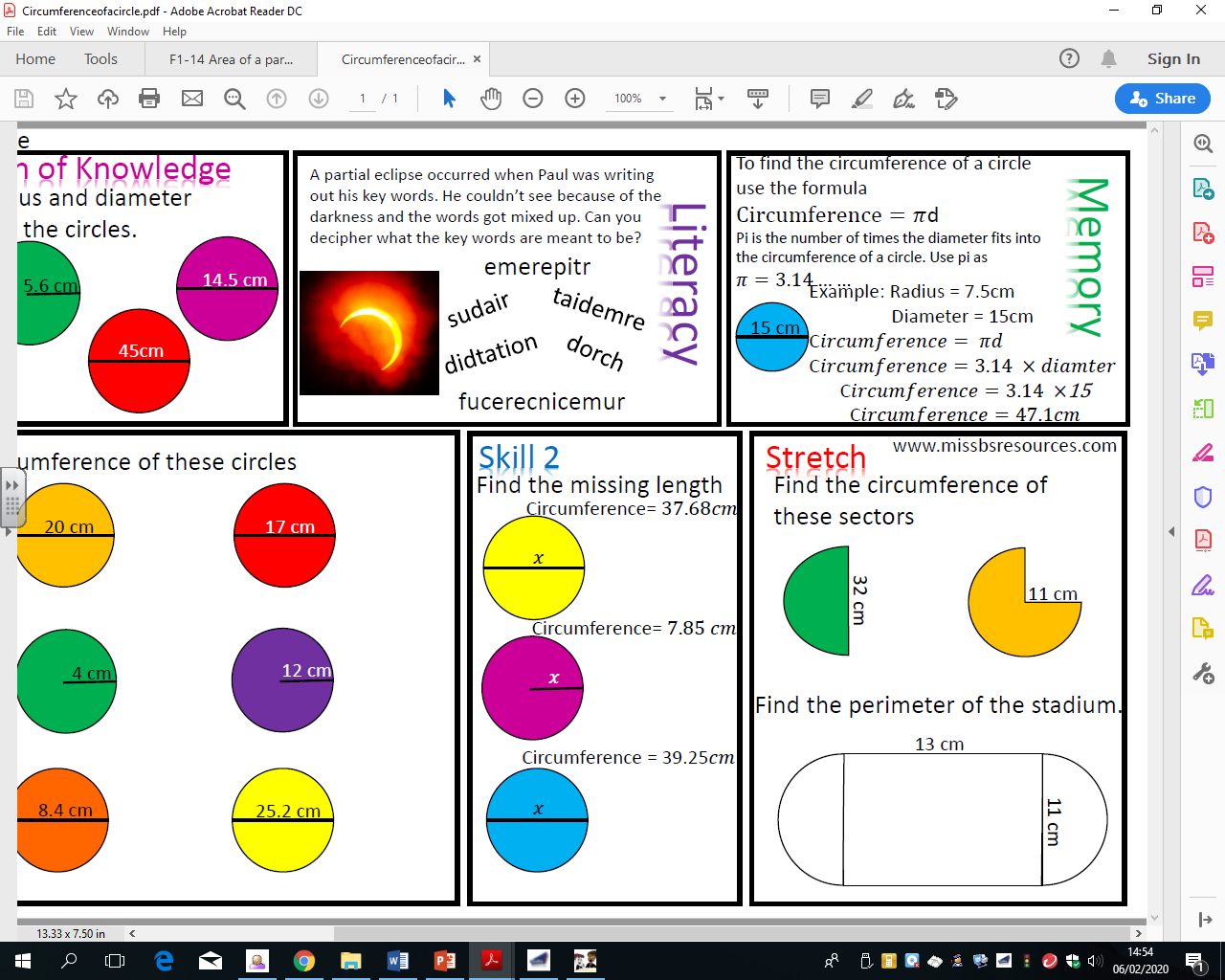 Find the circumference
[Speaker Notes: Reliant on knowledge of types of number on a dice.Green introduces idea of “or” to stretch students understanding.]
Area of Circles and Parallelogram
Unit 9 Objective C + D
Progress Indicators
Area of a Circle = π x radius²
I do
We do
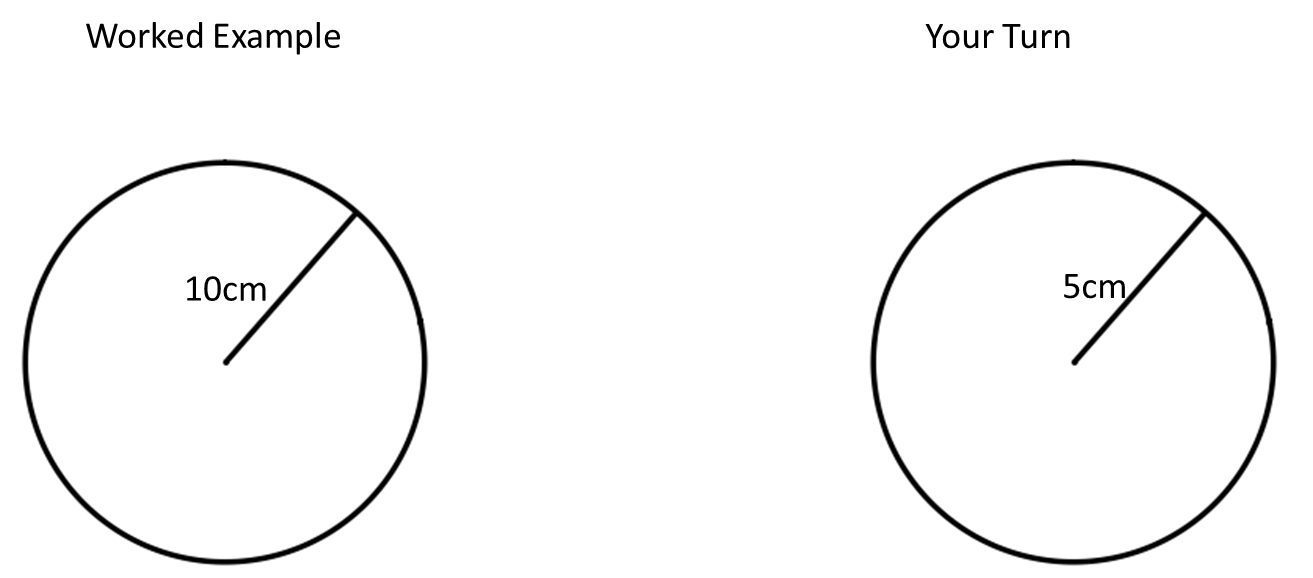 Answer the questions on the worksheet
What is a parallelogram?
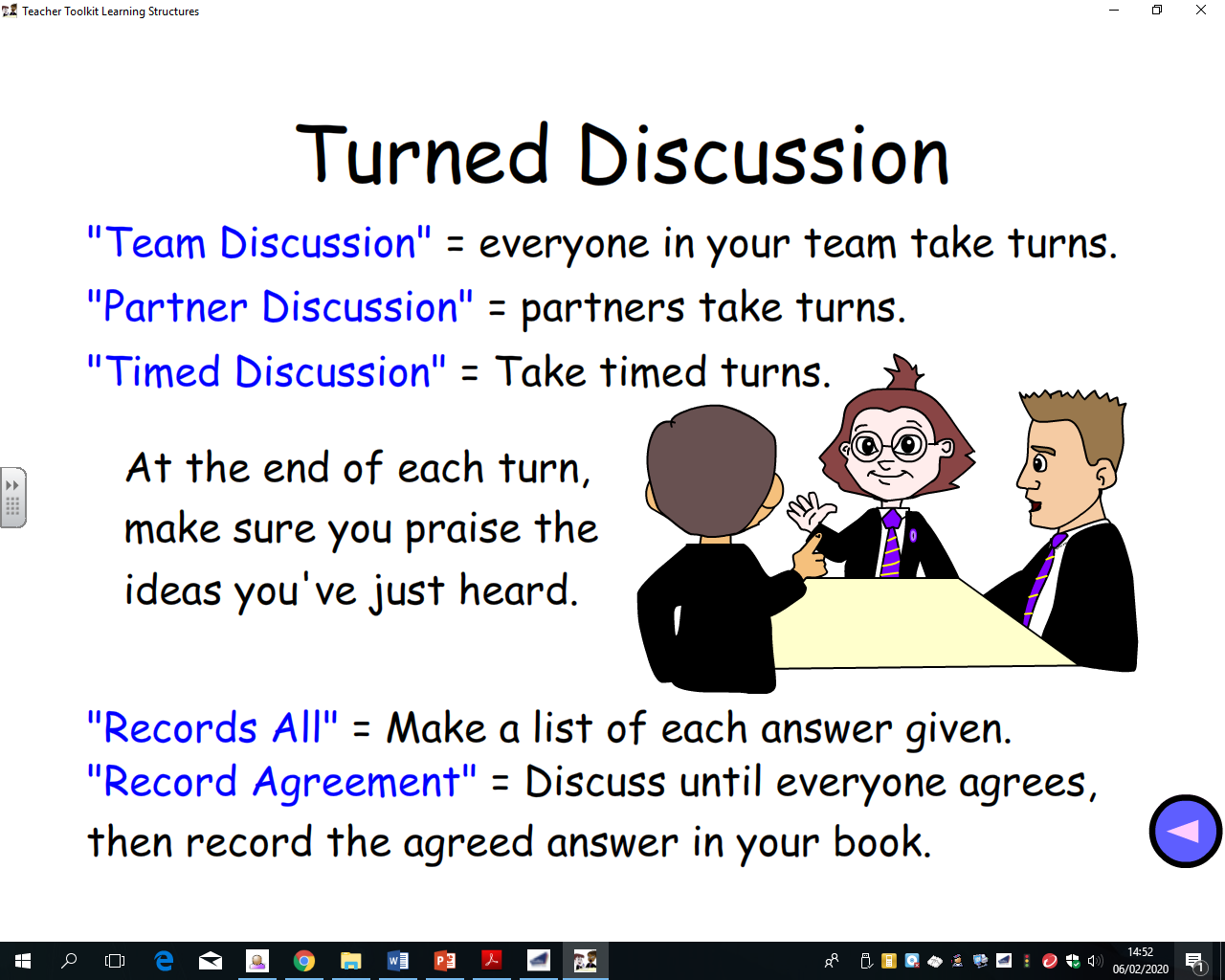 What does it look like?

What properties does it have?
What is a parallelogram?
What does it look like?

What properties does it have?
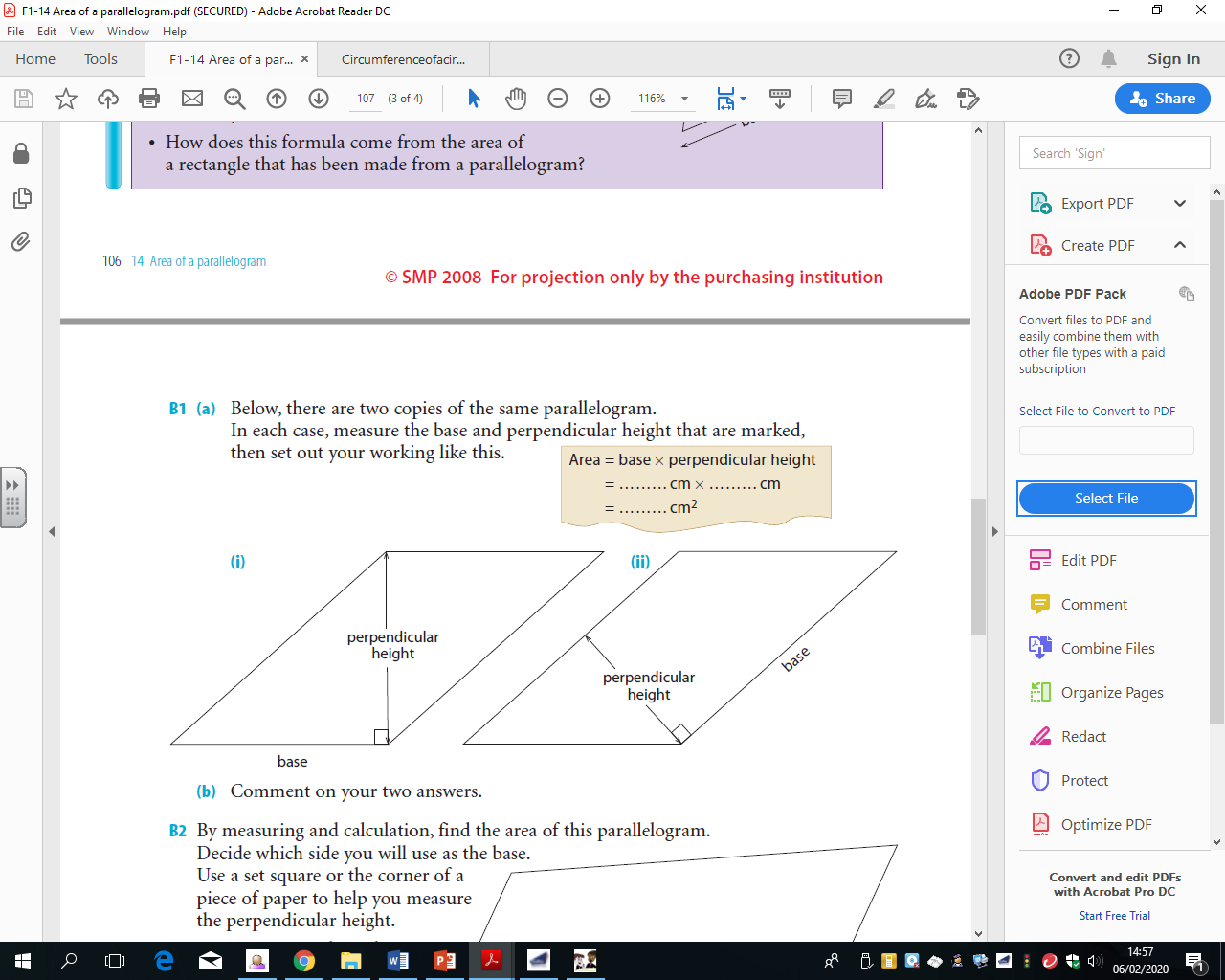 Area of a Parallelogram = base x height
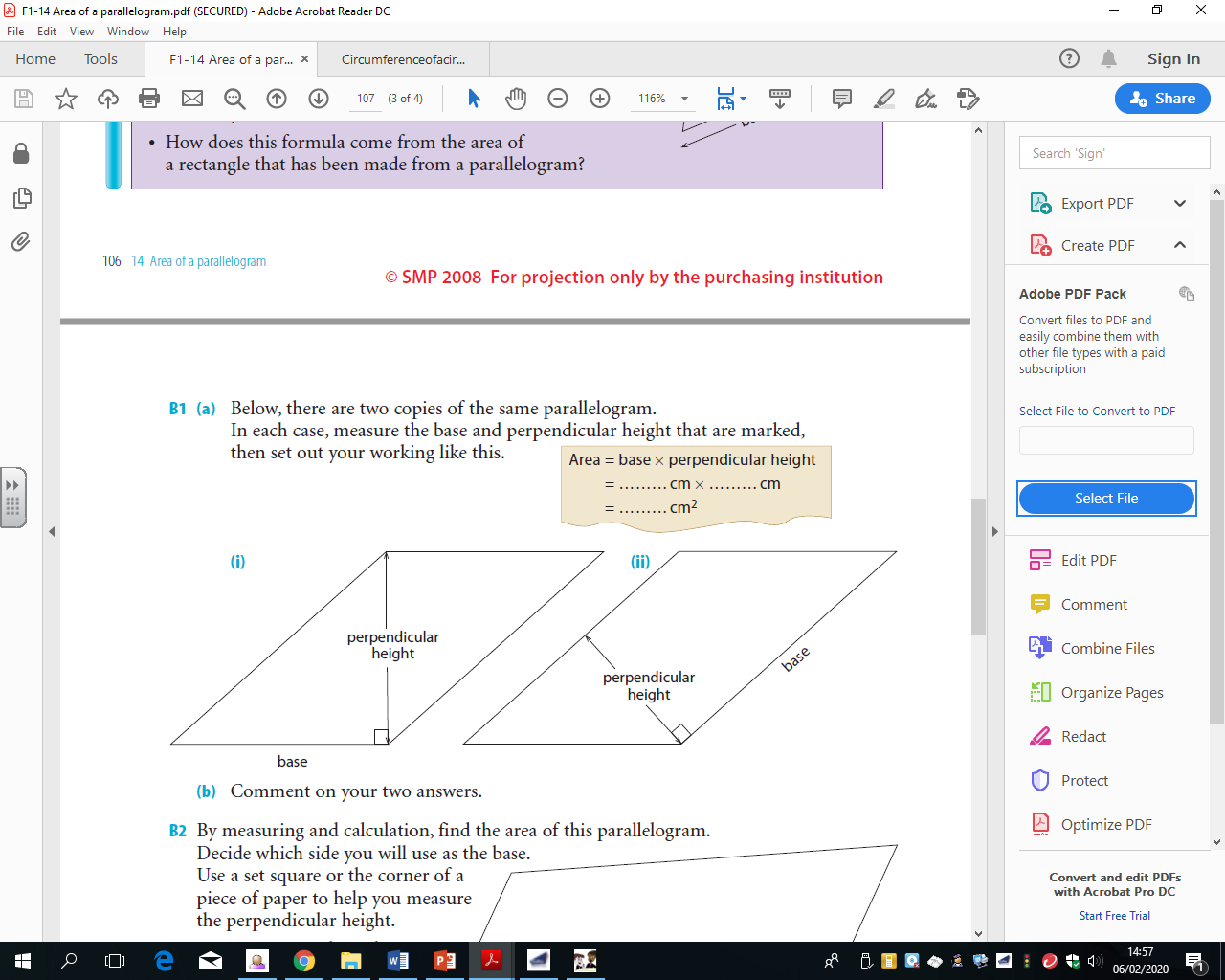 I do
We do
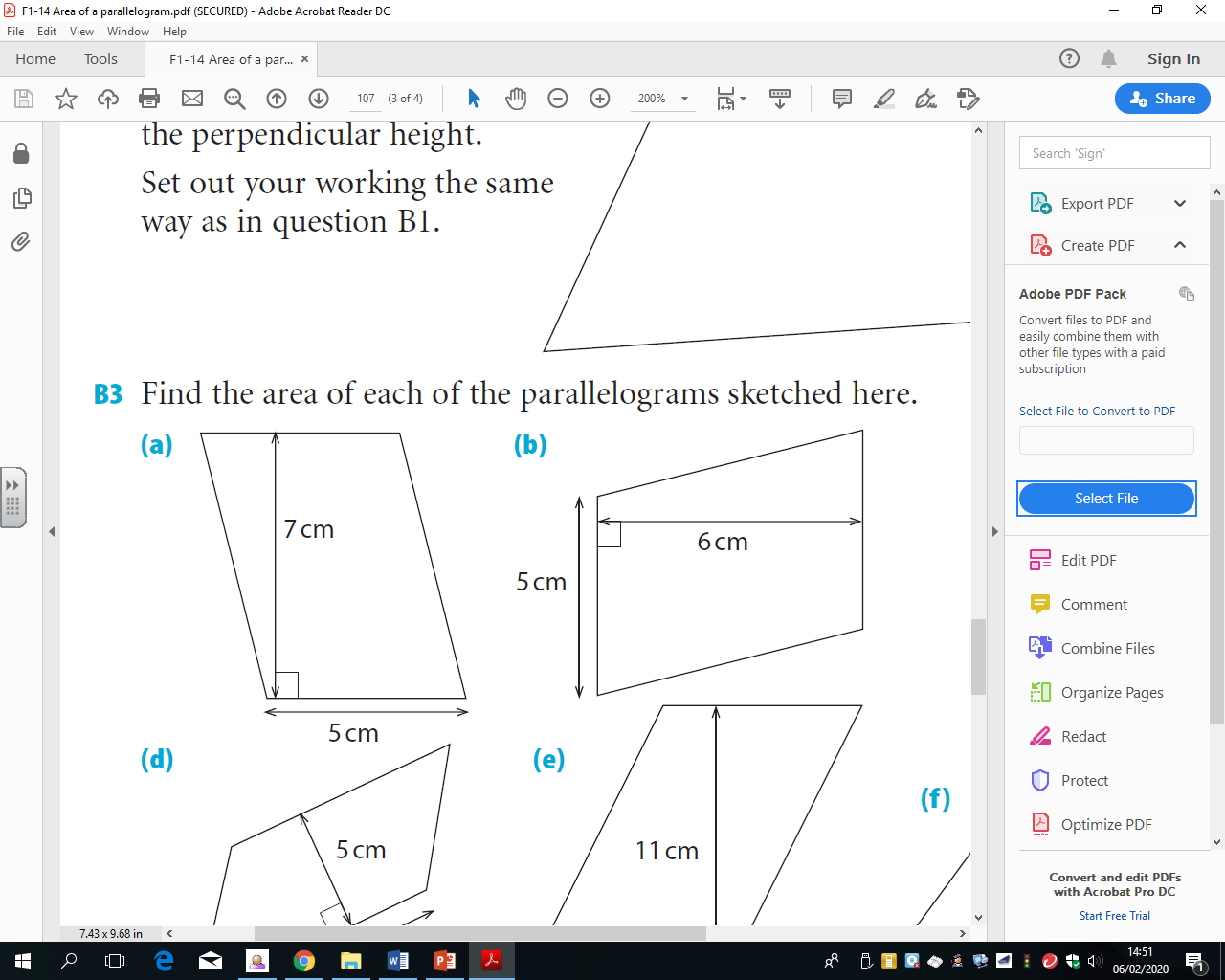 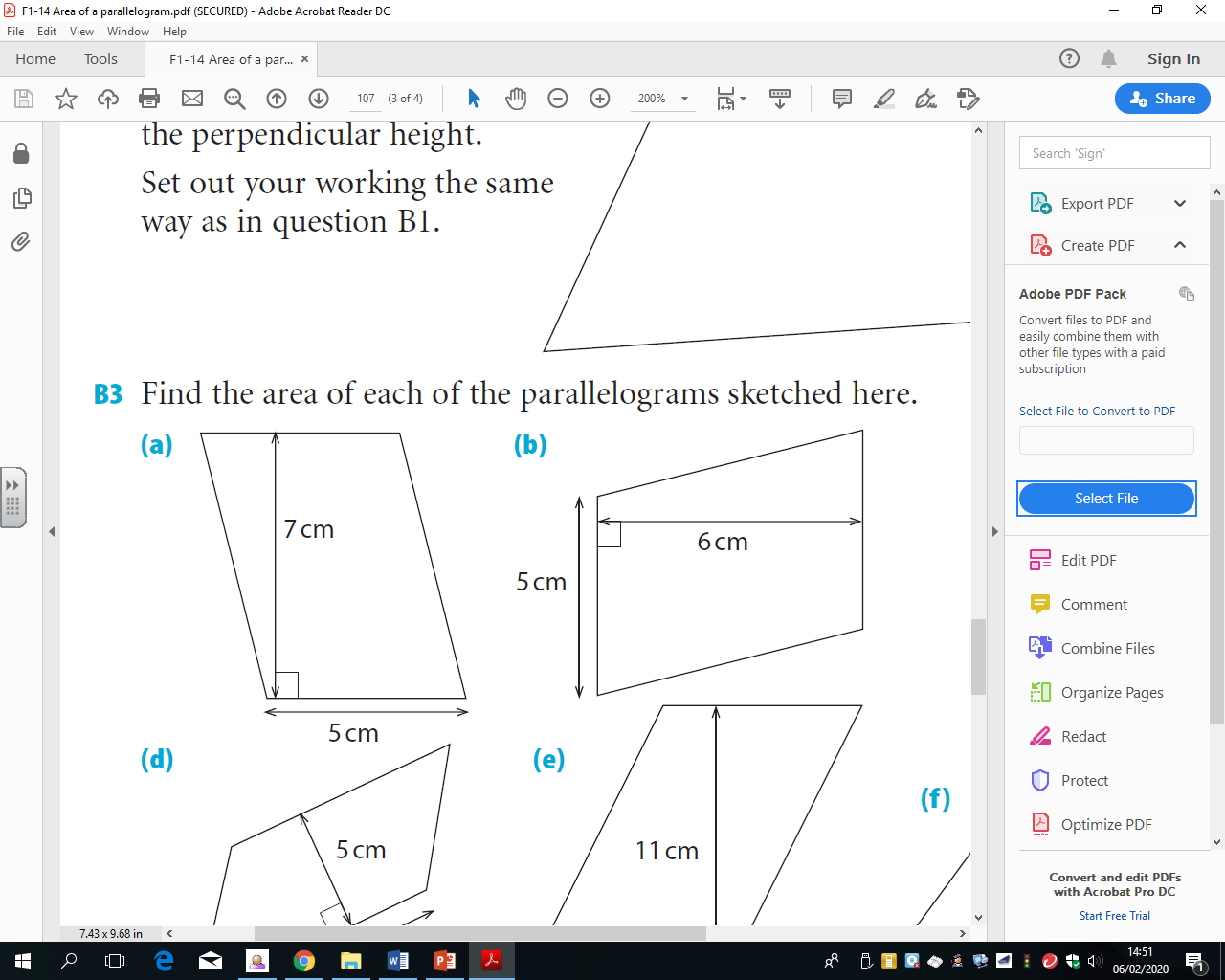 Answer the questions on the worksheet
Demonstrate
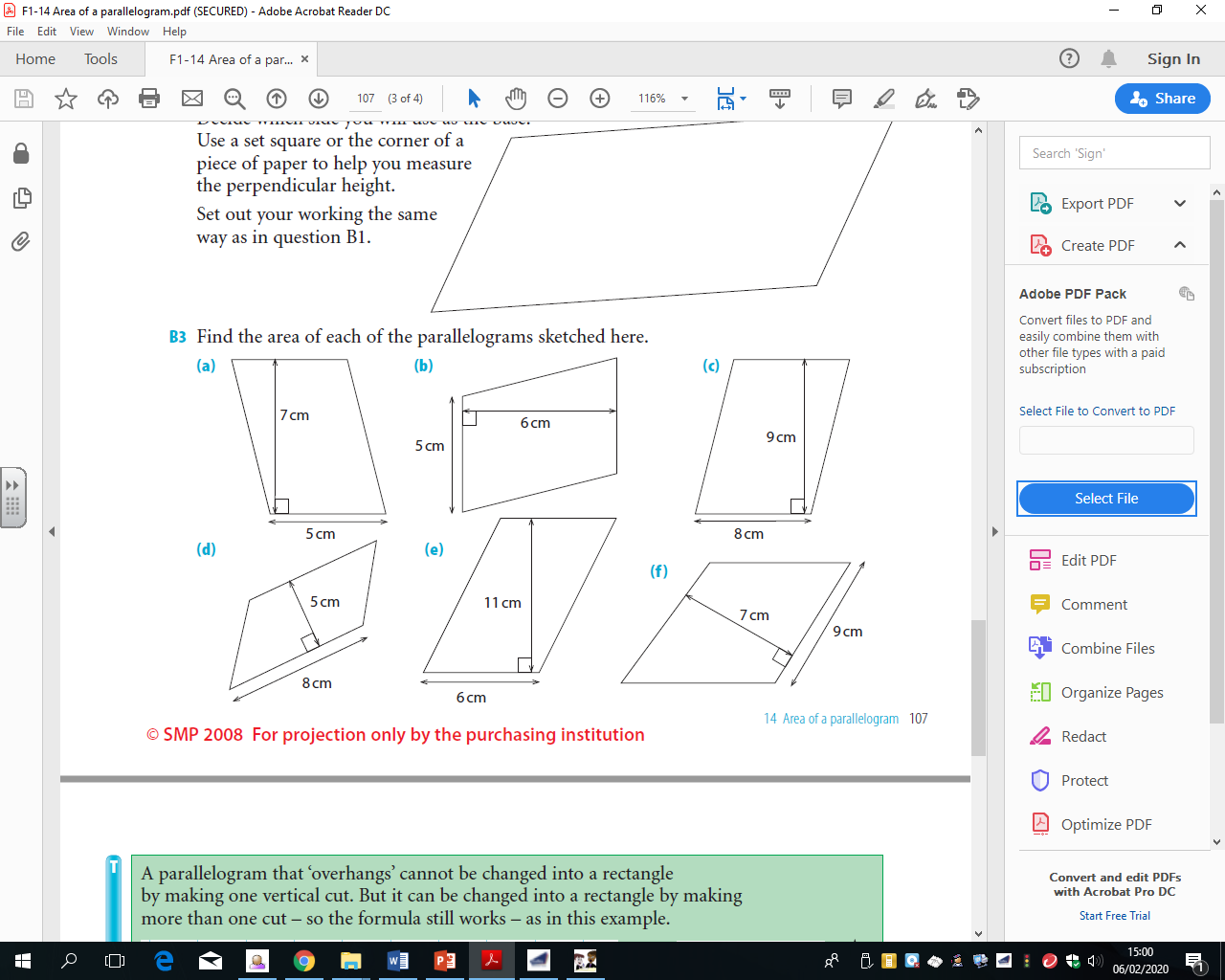 Find the area of circles with:
Radius = 9m 
Radius = 11cm
3)  Radius = 15m 
4) Diameter = 8cm 
5) Diameter = 20m
6) Diameter = 14cm